Österreichs Gemeinden im Klimawandel – Was tun?Erste Ergebnisse aus dem Projekt CC-ACT
Andrea Prutsch, Maria Balas, Ivo Offenthaler, Natalie Glas 
Lukas Strahlhofer (Umweltbundesamt) 


Renate Eder, Brigitte Allex, Arne Anberger, Hemma Preisel (ILEN – BOKU)

Samira Bouslama, Anna Streissler, Markus Langer, Stefan Nohel (Umweltdachverband)

Reinhard Steurer, Christoph Clar (InFER – BOKU)

Herbert Formayer (MET- BOKU)

Patrick Pringle, Pete Walton (UKCIP)
Tagung  zur  Anpassung in Bern, 7. Juni 2016
[Speaker Notes: ACRP Projekt 

PJ Team vorstellen 

Projektstart: September 2014

Projektende: Dezember 2016]
Klimawandel trifft Gemeinden
In Österreich sind die Auswirkungen des Klimawandels von Region zu Region unterschiedlich (z.B. durch Topographie, wirtschaftliche Ausgangslage)

Gemeinden haben vielfältige Handlungskompetenzen in vom Klimawandel betroffenen Bereichen (z.B. Wasserversorgung) 

Bis dato: Gemeinden agieren reaktiv auf die bisherigen Folgen (z.B. Hochwasserschutz nach einem Ereignis) 

Grundlegendes Wissen und Handlungsanleitungen für proaktives Vorgehen fehlt  NOTWENDIG, um langfristig Risiken zu vermindern und Chancen zu nutzen
[Speaker Notes: (auch sozio-ökonomische Bedingungen spielen mithinein)

(Topographie, wirtschaftliche Ausgangslage)  oder nur dazusagen]
Es fehlt nicht an Information
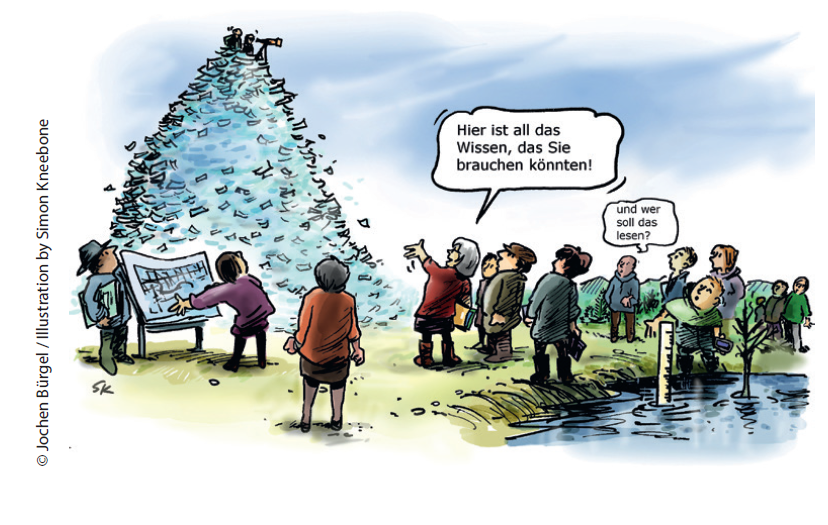 Handbuch
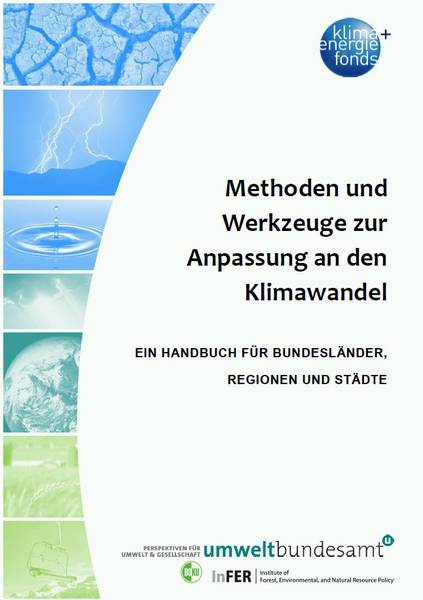 Verfügbar unter www.klimwandelanpassung.at
Ziele von CC-ACT
Informationen zielgruppengerecht aufbereiten und so Unterstützung für Gemeinden in Österreich bereit stellen, um regionalspezifische und nachhaltige Anpassungsmaßnahmen an die Folgen des Klimawandels zu forcieren

MultiplikatorInnen mit guten Kontakten zu Gemeinden schulen und darin befähigen, das Thema Klimawandelanpassung mit in die Gemeinden zu nehmen
Kernergebnisse:

Online-Website und Arbeitshilfen als Unterstützung für Gemeinden in der Anpassung

Schulungshandbuch für MultiplikatorInnen (online verfügbar) 


Wissenschaftliche Publikationen
Projektstruktur & Kerninhalte von CC-ACT
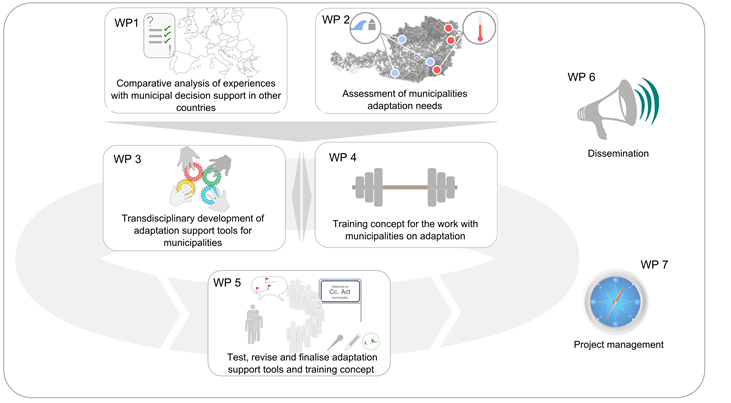 1. Von bestehenden Ansätzen lernen
2. Besser verstehen, 
was Gemeinden brauchen
3. Unterstützung für Gemeinden bereitstellen
4. Train the trainer-Ansatz verfolgen
5. Praxistest mit der Zielgruppe durchführen
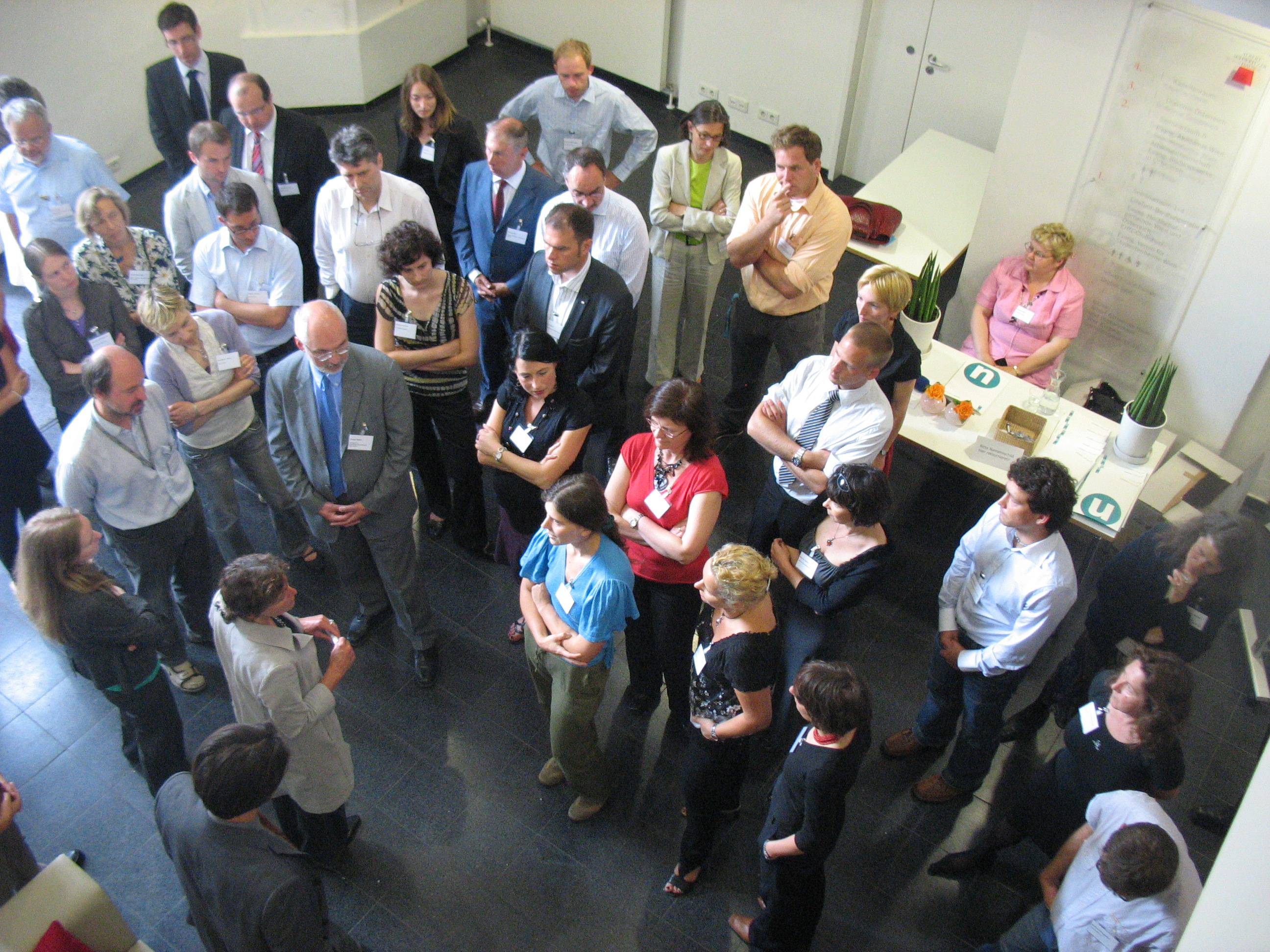 Befragungsergebnis:

	JedeR zweite Gemeindebefragte hat von 	Klimawandelanpassung bereits gehört. 

	Rund ein Viertel kannte den Begriff nicht.
N=386
Online-Befragung in Ö Gemeinden
Bewusstsein zu Klimawandel und Anpassung
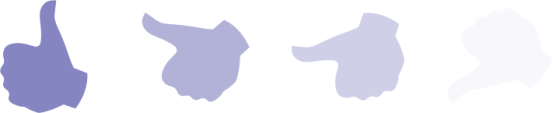 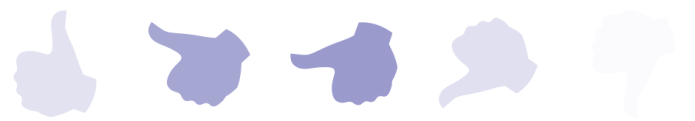 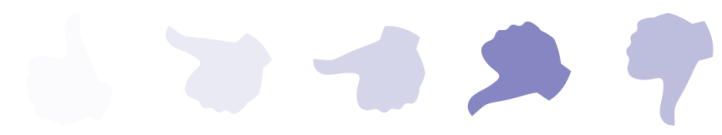 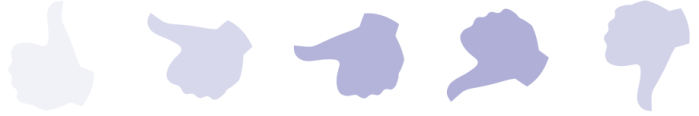 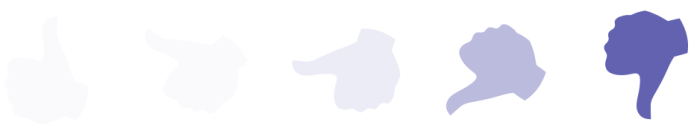 Problembewusstsein hinsichtlich Klimawandel und -folgen vorhanden
Klimawandelanpassung wird für notwendig erachtet (fast 90%)
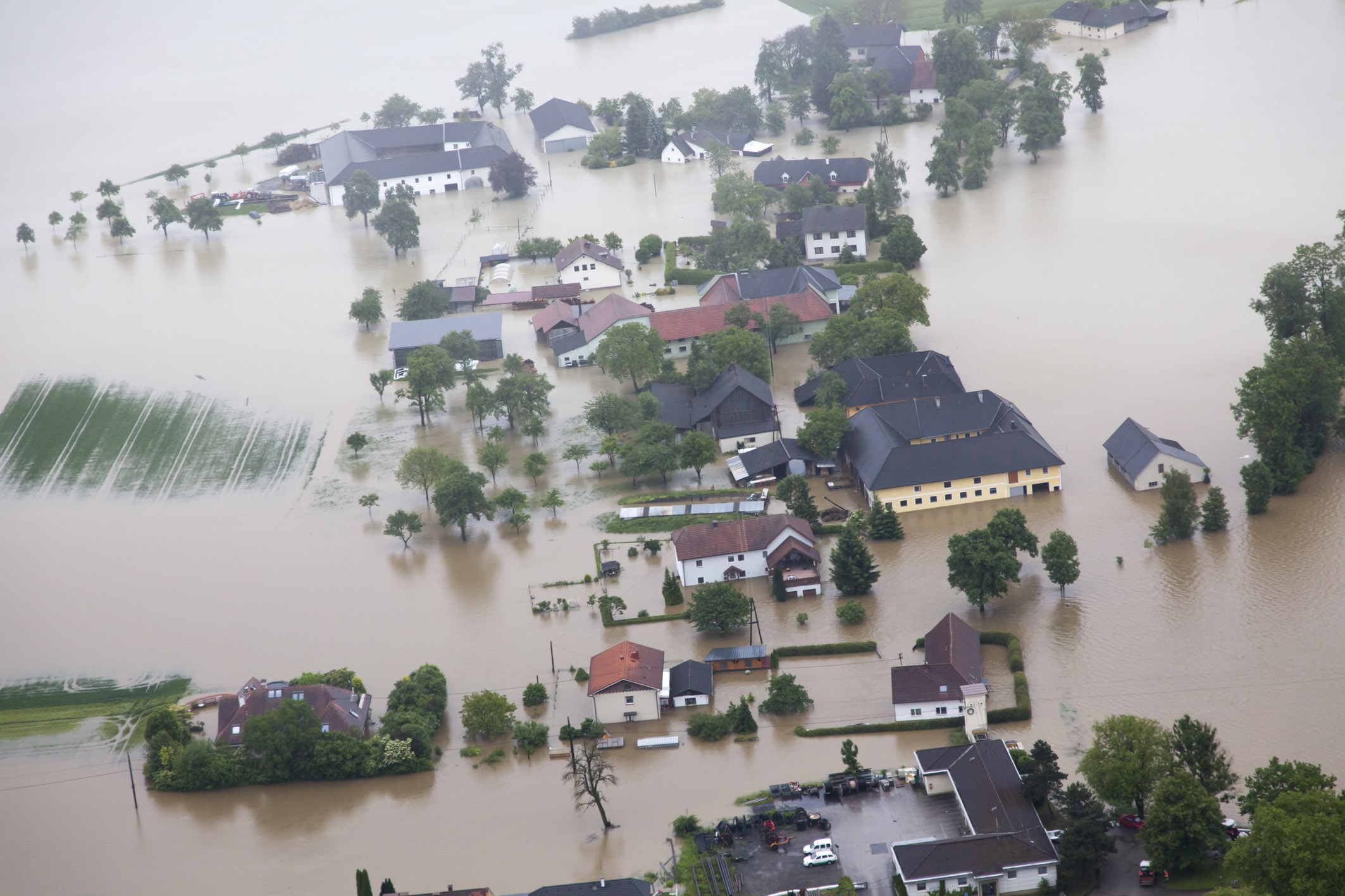 Befragungsergebnis:

	Schäden von Extremereignissen (v.a. Hochwasser, 	Starkregen und Stürme) motiviert am meisten, um 	aktiv zu werden. 

	Wissenschaftliche Studien motivieren dagegen 	weniger
N=296
Online-Tool für Gemeinden – DRAFT
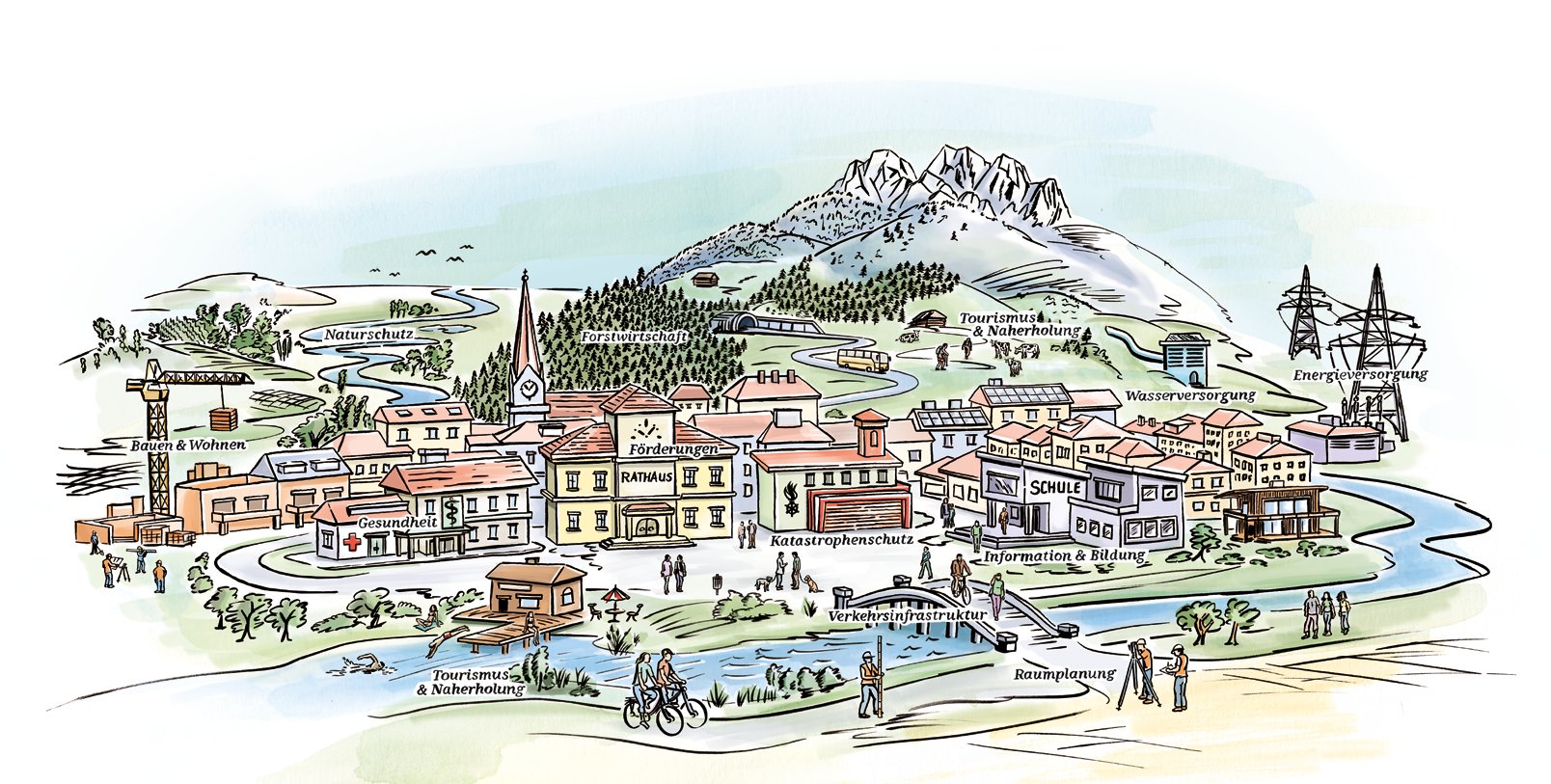 [Speaker Notes: http://destill.at/ccact/]
Zusammenfassung:Online-Tool für Gemeinden
Interaktives Anpassungstool, dass gemeinsam mit MultiplikatorInnen anwendet werden soll (Trainingshandbuch für MultiplikatorInnen ist in Ausarbeitung)
Information zu Klimawandelauswirkungen für Gemeinde-relevante Sektoren
Handlungsvorschläge zur Anpassung für alle Kompetenzbereiche der Gemeinde 
Fallbeispiele und Good-Practice Beispiele
Gratis 
[Speaker Notes: Klimawandelanpassungscheck – Einschätzen der eigenen Situation und des Handlungsbedarfs (rasche Antworten)
Informationen, die auf die Gegebenheiten der Gemeinde eingehen
Ranking mit anderen Gemeinden, aber auch Austausch
Maßnahmen-Ranking (maximale Wirkung mit geringen finanziellen Aufwand)
Eigene Maßnahmen eingeben können
Ansprechstellen auflisten – persönlicher Kontakt wesentlich!
eigene Arbeit soll reduziert und vereinfacht werden, nicht gesteigert 
Anreize zum Handeln (Wettbewerbe, …)]
Praxistest in Gemeinden und mit MultiplikatorInnen
Ober-Grafendorf am 20. Jänner 2016
Seeham am 4. Februar 2016 
Feldbach am 31. März 2016
Schulung mit MultiplikatorInnen am  12. April 2016
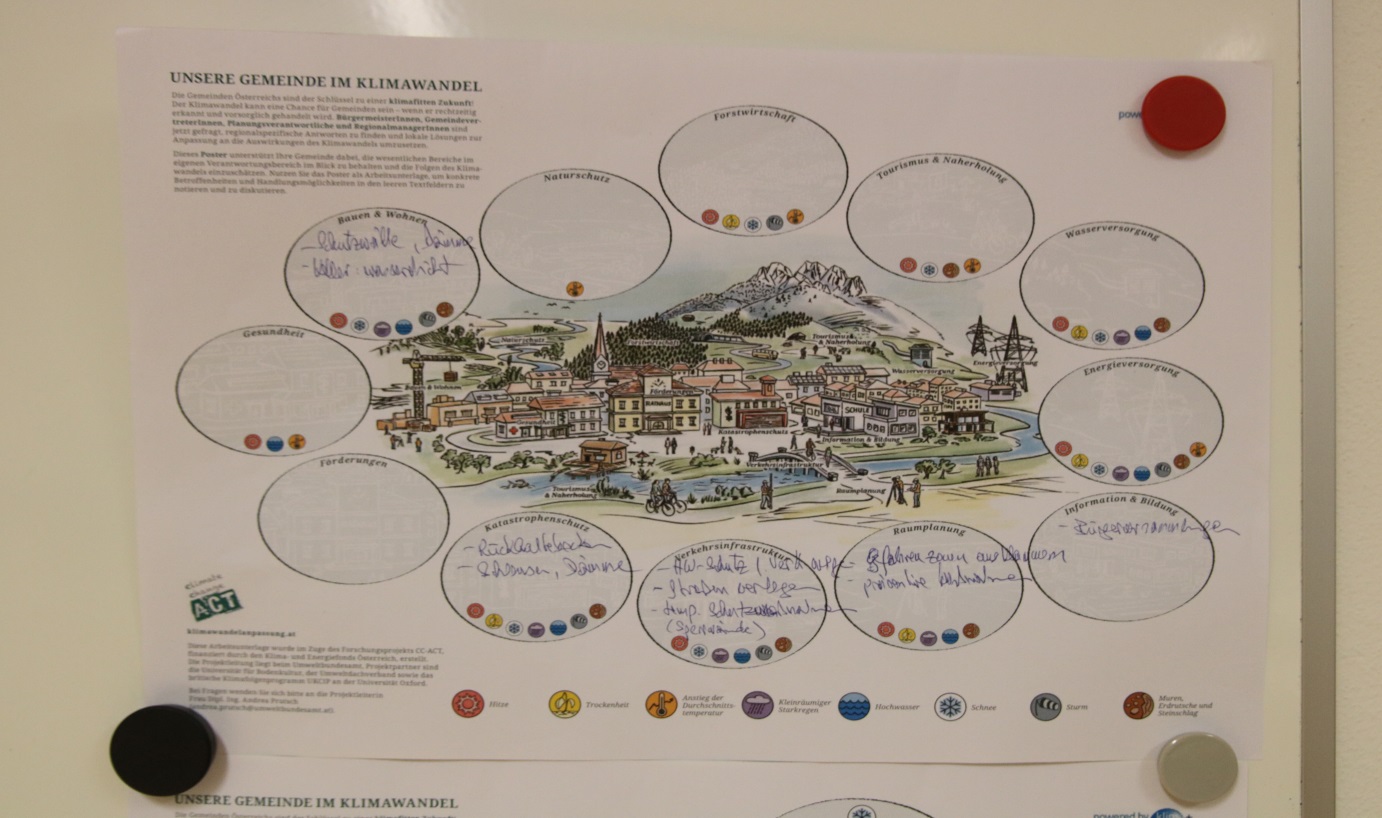 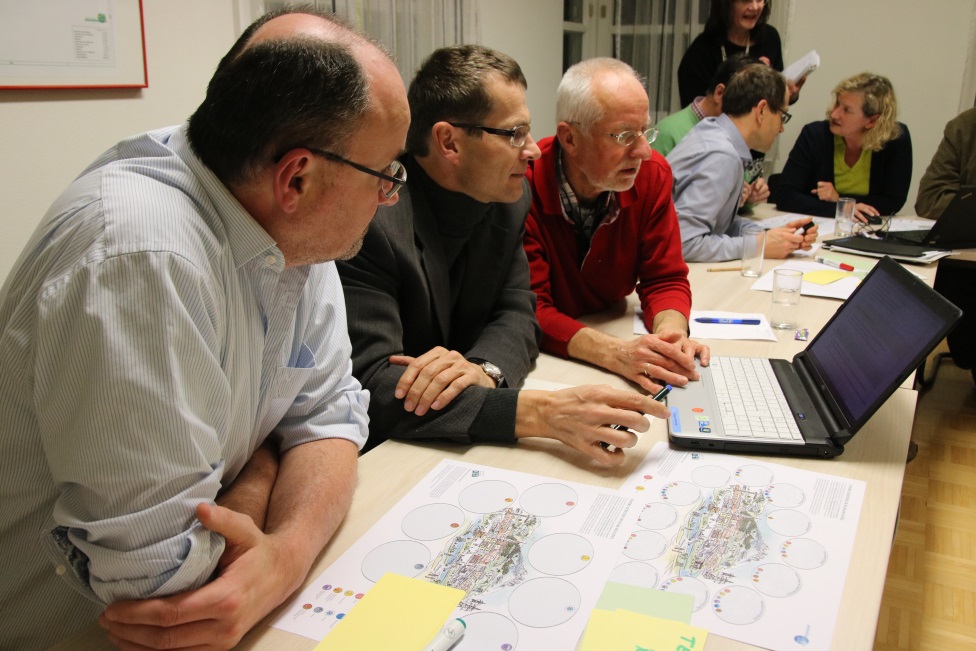 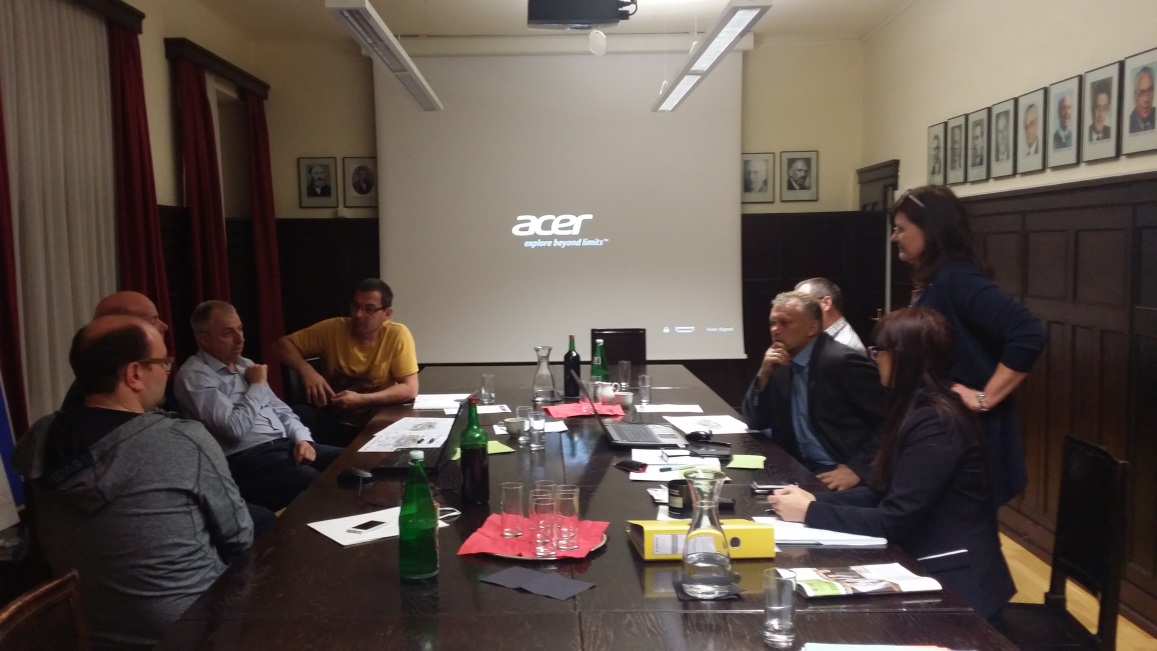 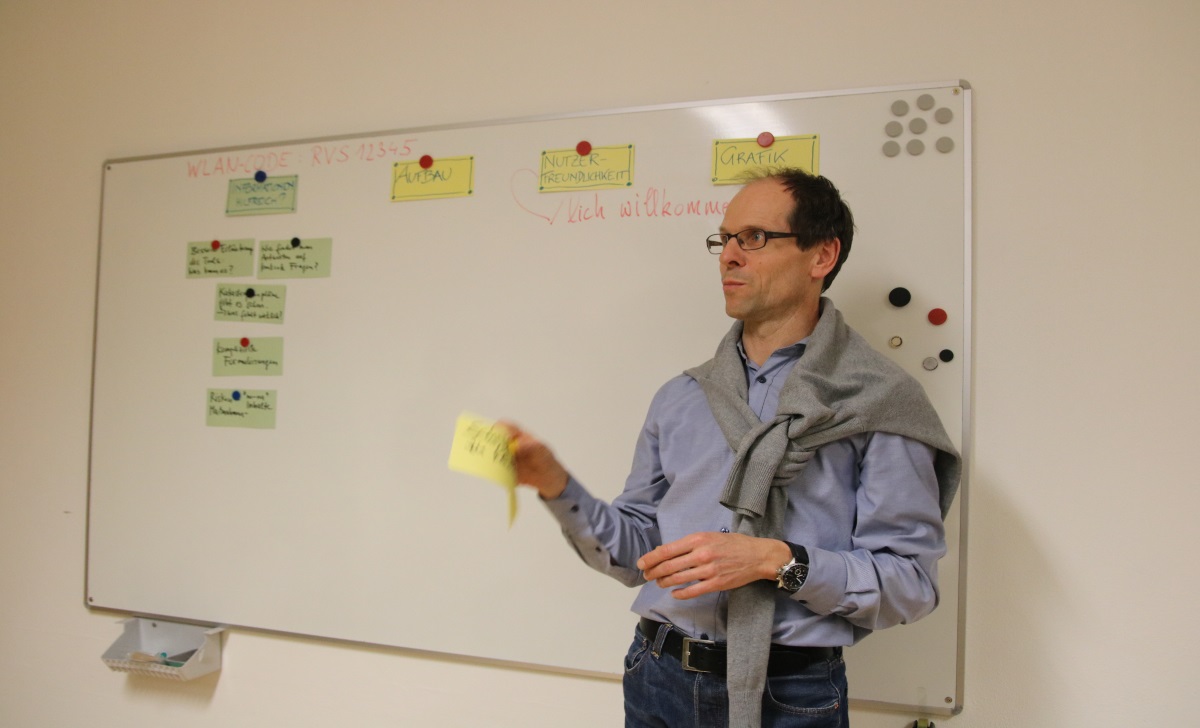 Lessons learned aus Arbeit mit Gemeinden
Klimawandelanpassung ist für Gemeinden bis dato kein prioritäres Thema  Bewusstseinsbildung notwendig

Mainstreaming von Klimawandelanpassung in Gemeindekompetenzen ist wesentlich  Schnittstellen sowie messbare Ziele herausarbeiten 

Um Aktivitäten voran zu treiben, braucht es konkrete Handlungsanweisungen und Maßnahmenvorschläge  Sprache der Gemeinde verwenden
Lessons learned aus Arbeit mit Gemeinden
Folgende Ansätze könnten helfen, um Gemeinden zum Tun zu motivieren: 
Druck durch Bevölkerung
gesetzliche Notwendigkeit
spezielle Fördermöglichkeit 
Wettbewerb, in dem Gemeinden vor den Vorhang geholt werden

Fehlende Ressourcen und Expertise hindern Gemeinden daran, eigenständig mit Anpassungstools zu arbeiten  MultiplikatorInnen als Vermittler wesentlich!!!

MultiplikatorInnen benötigen umfangreiches Training und persönliche Beratung, um das Thema in die Gemeinden mitnehmen zu können
Ausblick
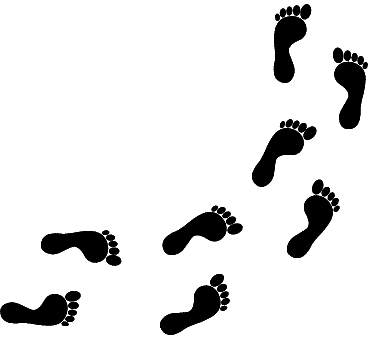 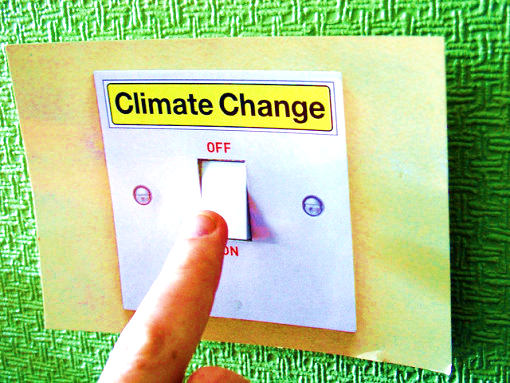 DANKE!
Dipl. Ing. Andrea Prutsch 
Abt. Umweltfolgenabschätzung und KlimawandelT: +43-(0)1-313 04/3246 andrea.prutsch@umweltbundesamt.at 





 www.klimawandelanpassung.at
Umweltbundesamtwww.umweltbundesamt.at
■ 7. Juni 2016